Marketing en communicatie
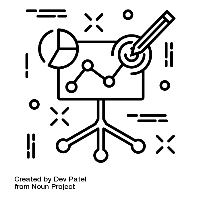 Begrippen
 Communicatieproces
 Ruis
 Communicatiemodellen
 AIDA model
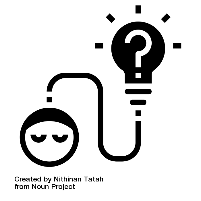 IBS Thema
 Projectmanagement
 Financieel management
 Marketing en communicatie
 De verborgen impact
 Samenwerken
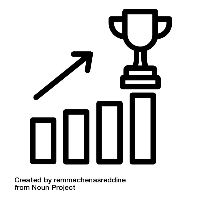 IBS Toetsing
 Kennistoets
 Plan van aanpak
 Presentatie
Vorige keer
Marketingmix – 7 P’s

Opdracht
Beantwoord onderstaande vragen:

Wat is de naam van jullie dienst? 
Wat is de plaats van het evenement?
Hoe promoten jullie het evenement?
Wat is de prijs voor de bezoeker van het evenement?
Wat verwachten we van het personeel?
Hoe zorg je ervoor dat de dienst op een passende manier wordt gepresenteerd?
Wat maakt jullie evenement uniek? Oftewel; wat is jullie paarse koe?
Verwerk je antwoorden in onderdeel 3 ‘Projectresultaat’ van het ‘Plan van aanpak’.
Marketing en communicatie
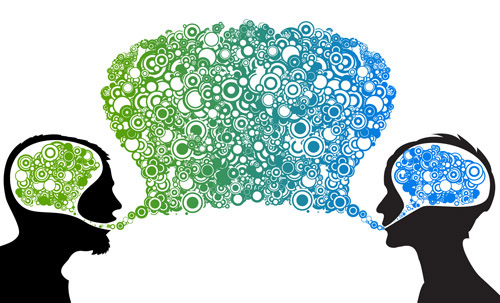 Planning
Communicatieproces

Communicatiemodellen
AIDA
Communicatieproces
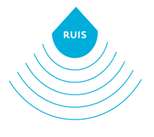 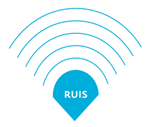 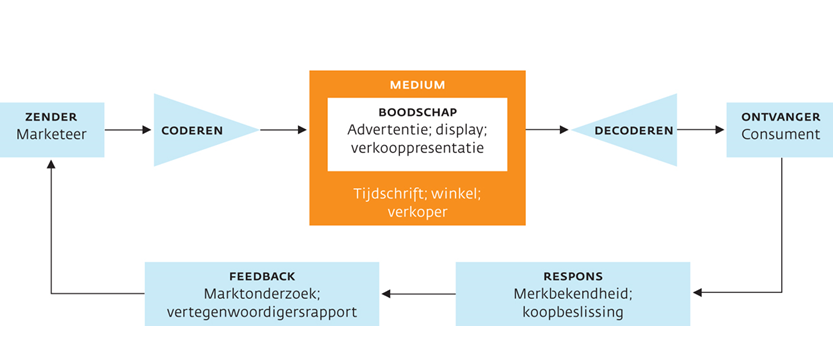 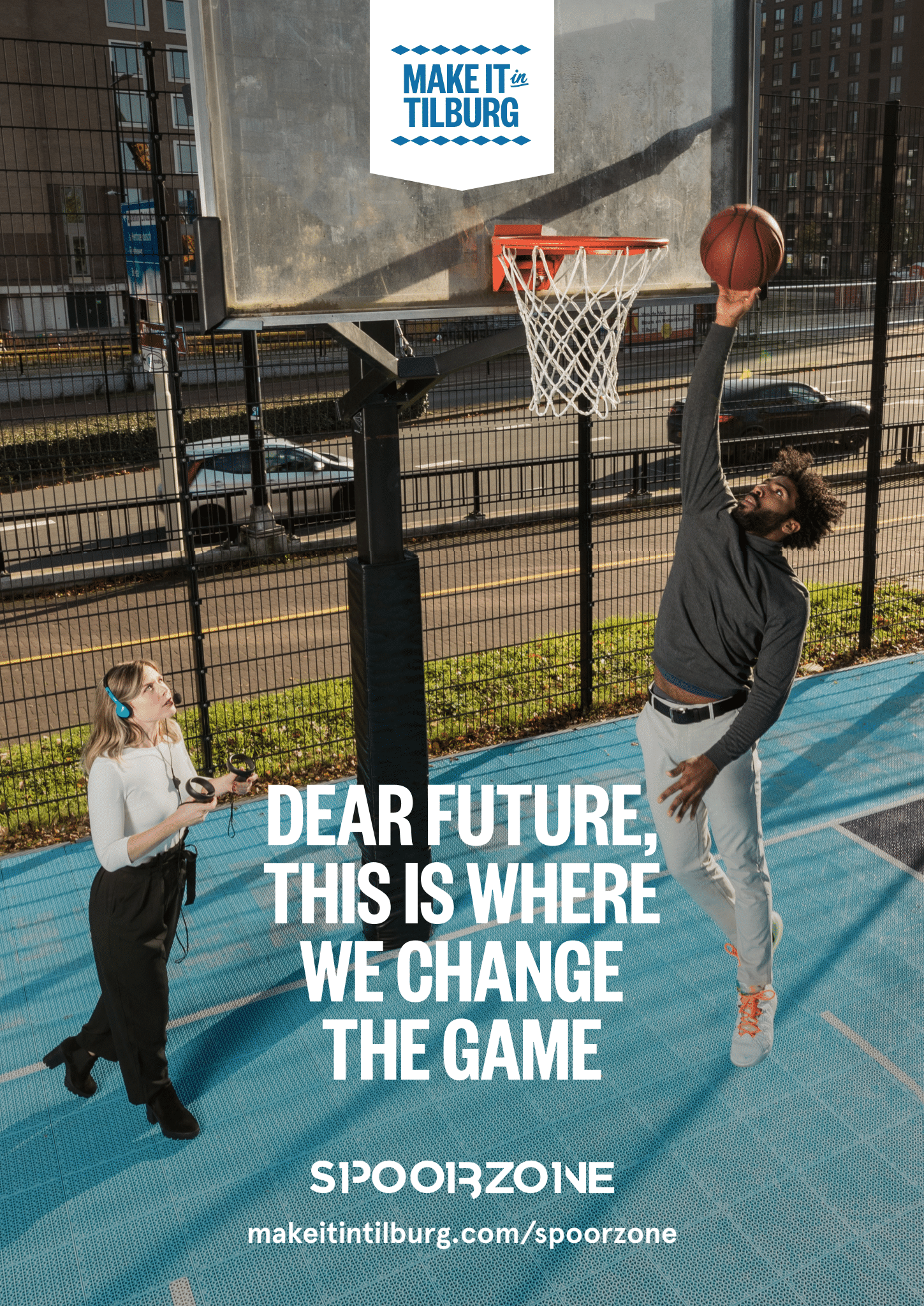 Ruis
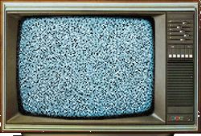 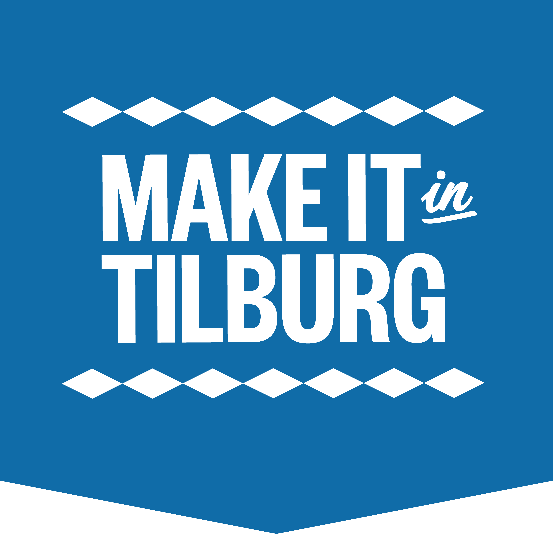 Ruis
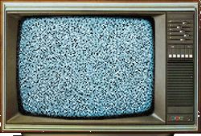 Communicatiemodellen
Communicatiemodellen
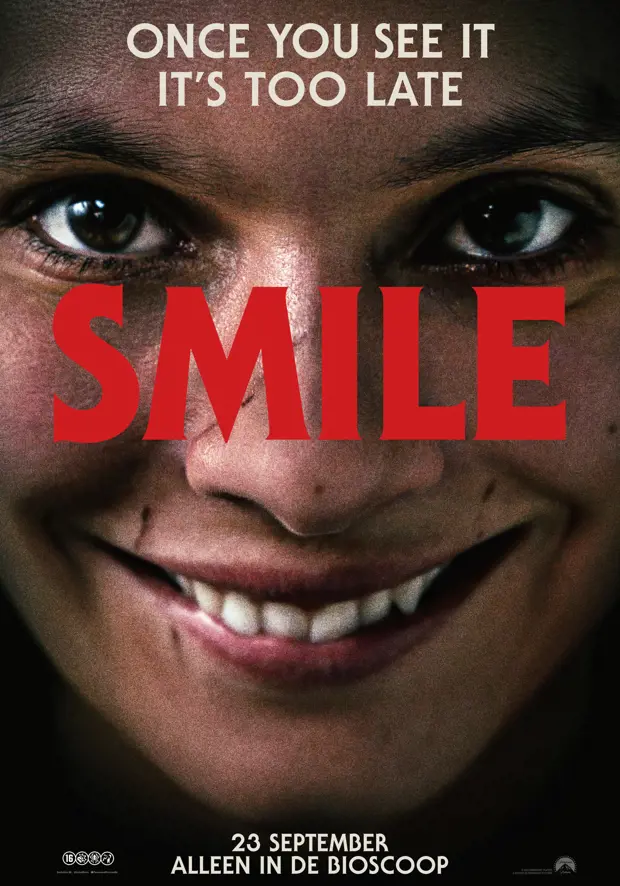 AIDA-model
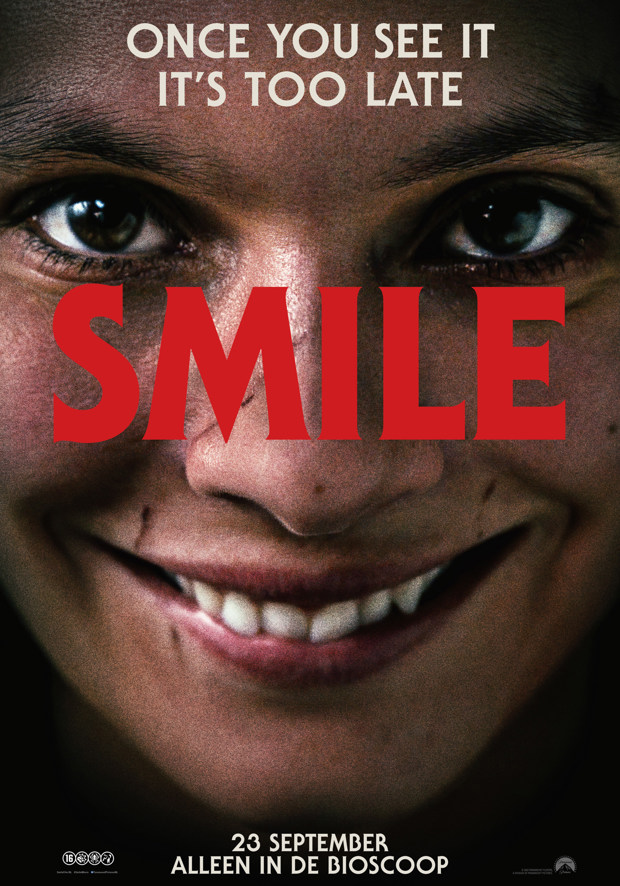 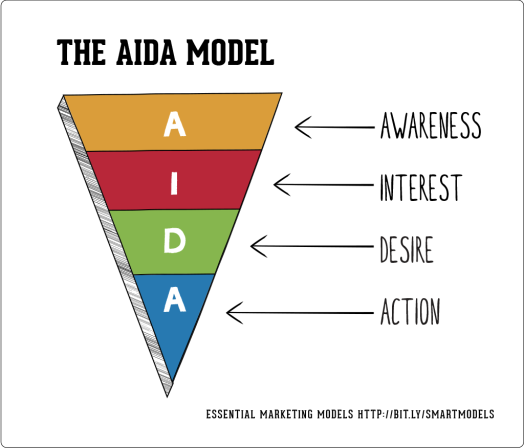 AIDA-model
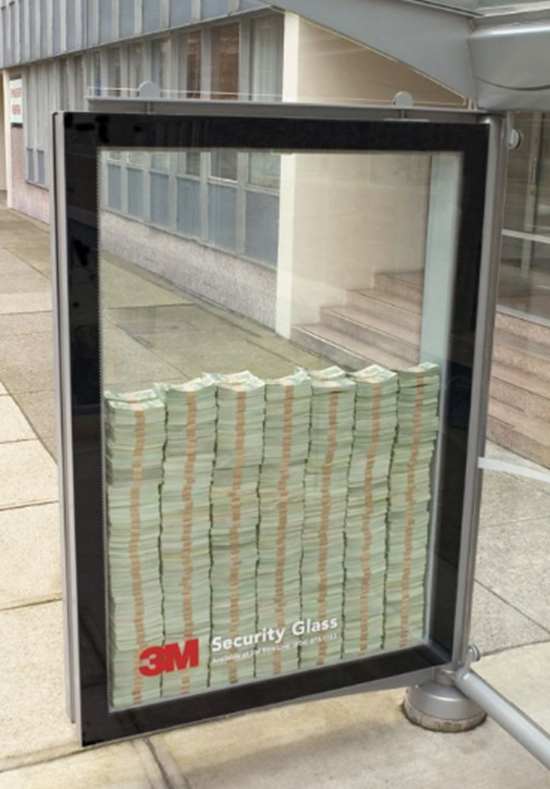 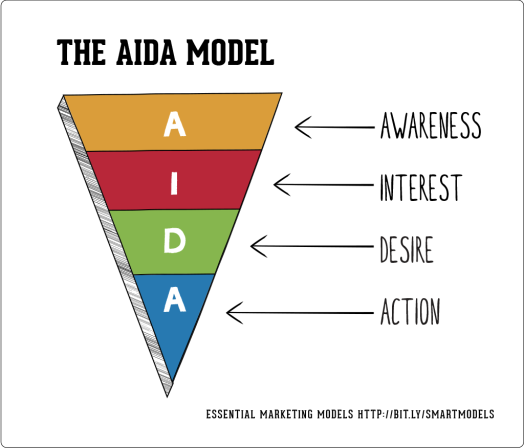 Opdracht
Bedenk een medium (advertentie, poster, uitnodiging, …) die passend is om te communiceren over het Verhalencafé. Houd hierbij rekening met de wensen van de opdrachtgever en de doelgroep.
Bedenk hoe je het AIDA model kan toepassen op het gekozen medium.
Werk het gekozen medium uit volgens het AIDA model.
Verwerk je antwoorden in onderdeel 4 ‘Projectactiviteiten’ van het ‘Plan van aanpak’.
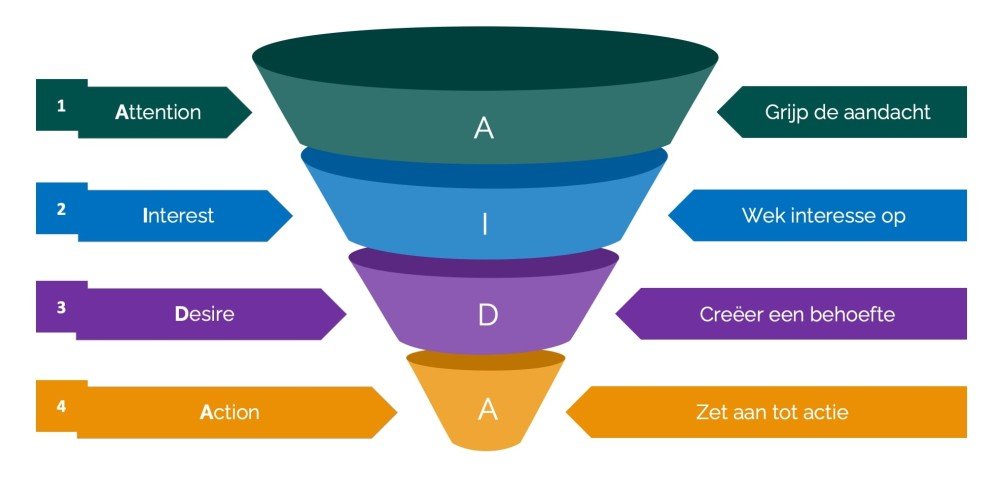